Communications II
Digital Communications
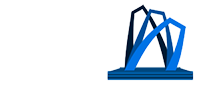 انتقال داده در باند پایه
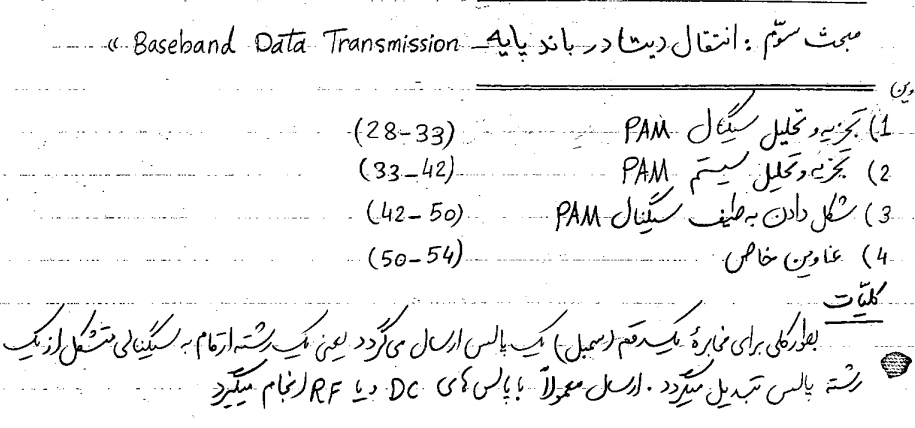 انتقال داده در باند پایه
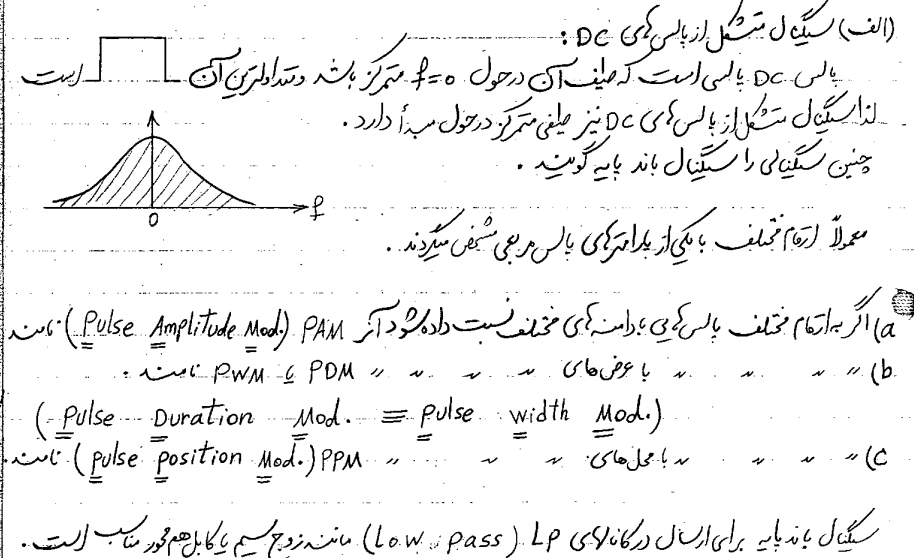 انتقال داده در باند پایه
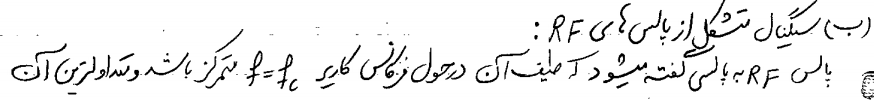 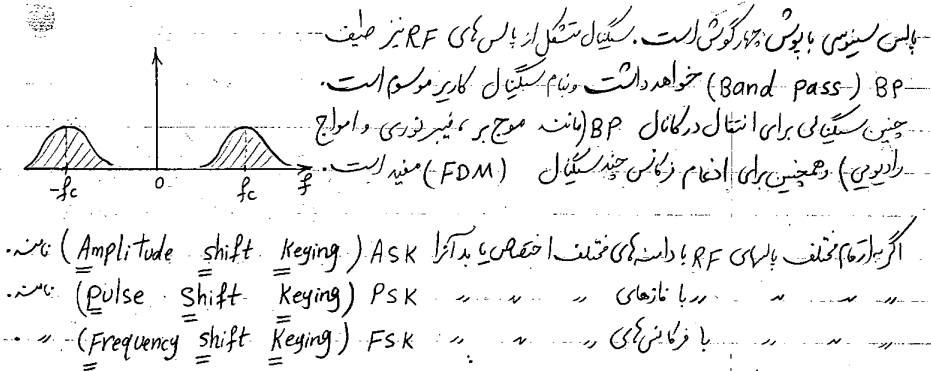 انتقال داده در باند پایه
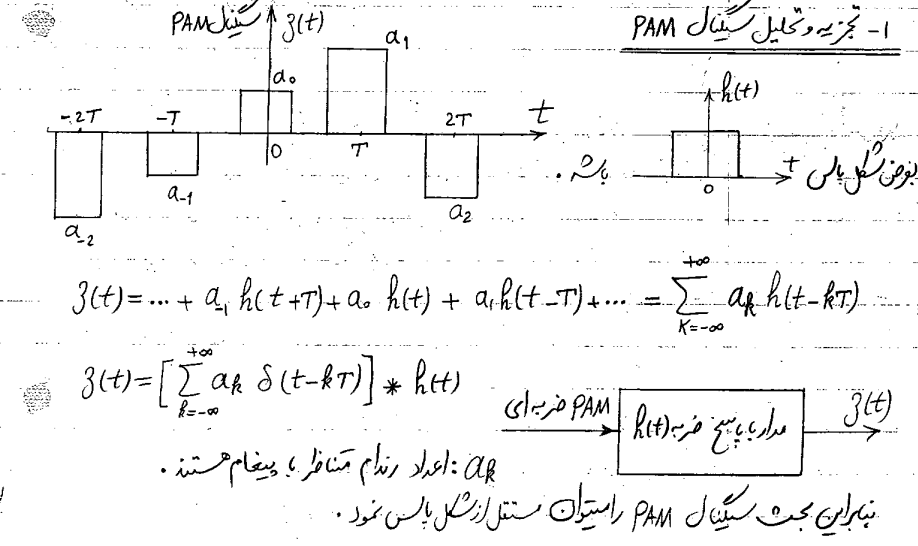 انتقال داده در باند پایه
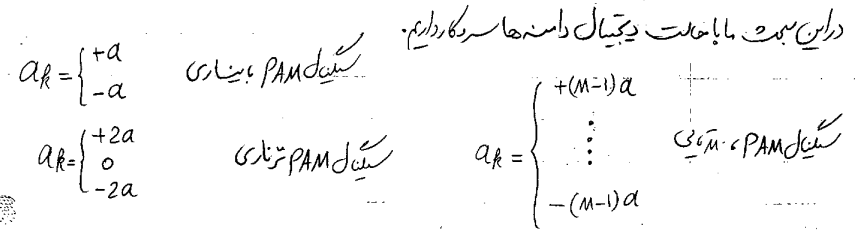 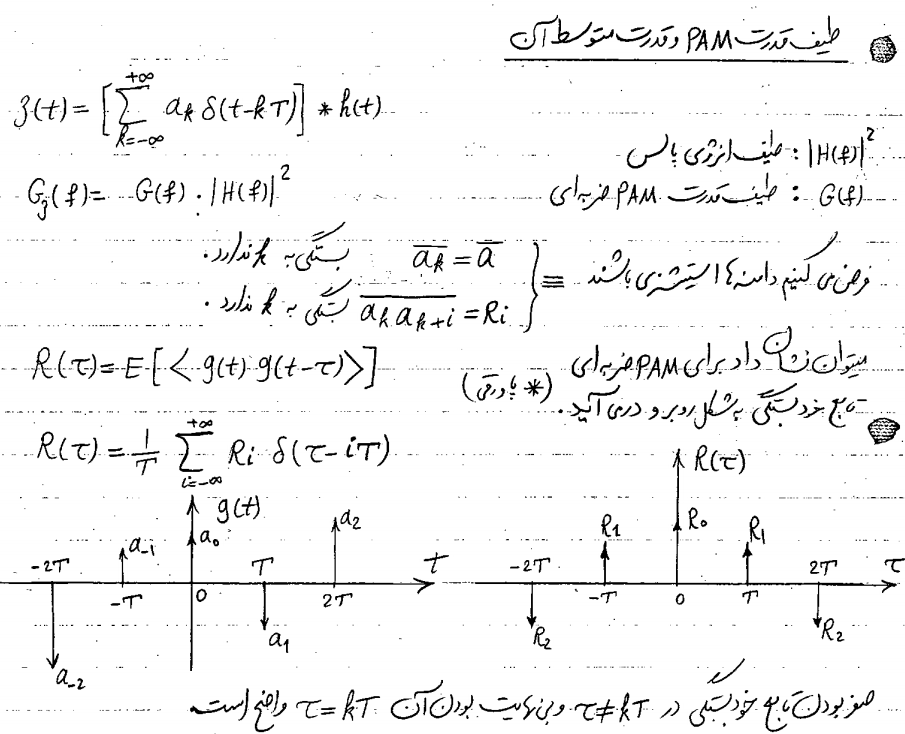 انتقال داده در باند پایه
انتقال داده در باند پایه
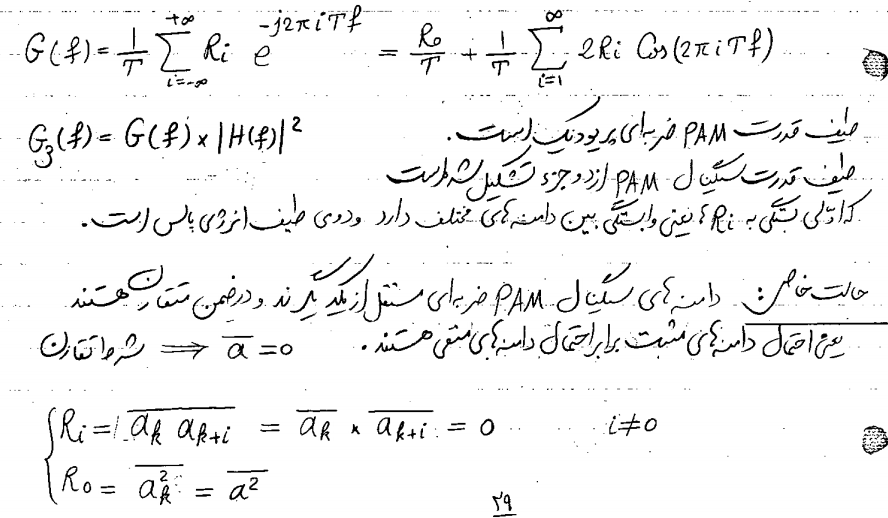 انتقال داده در باند پایه
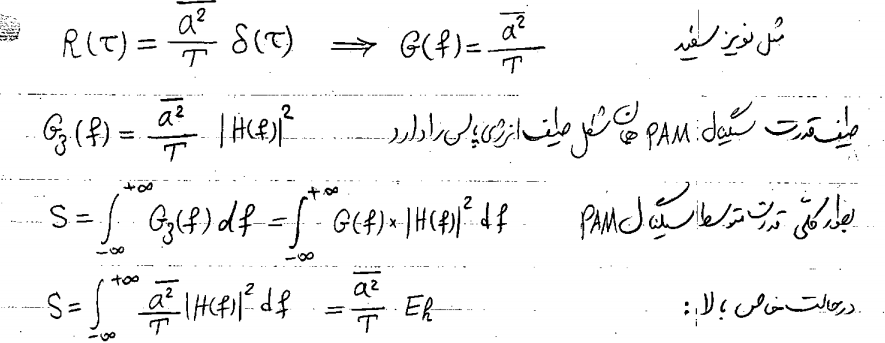 انتقال داده در باند پایه
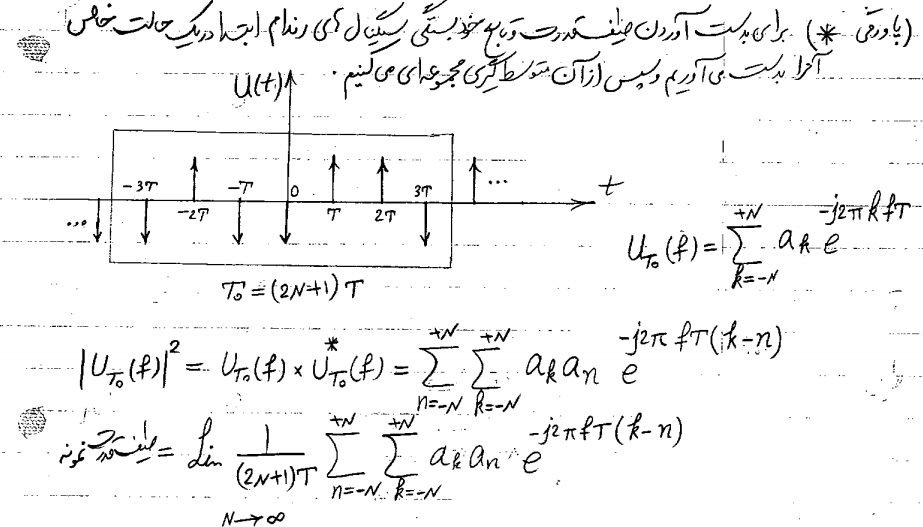 انتقال داده در باند پایه
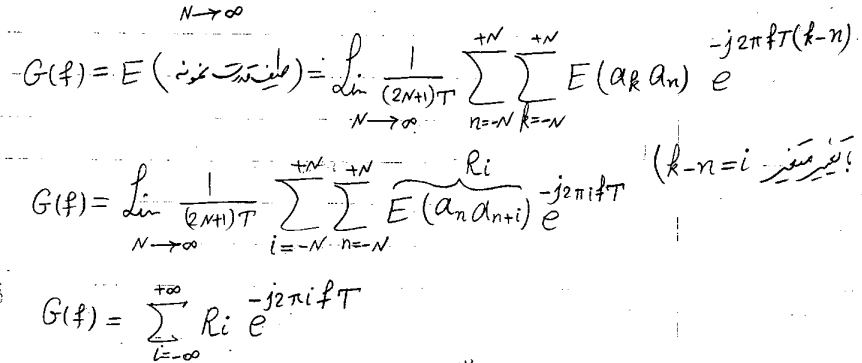 انتقال داده در باند پایه
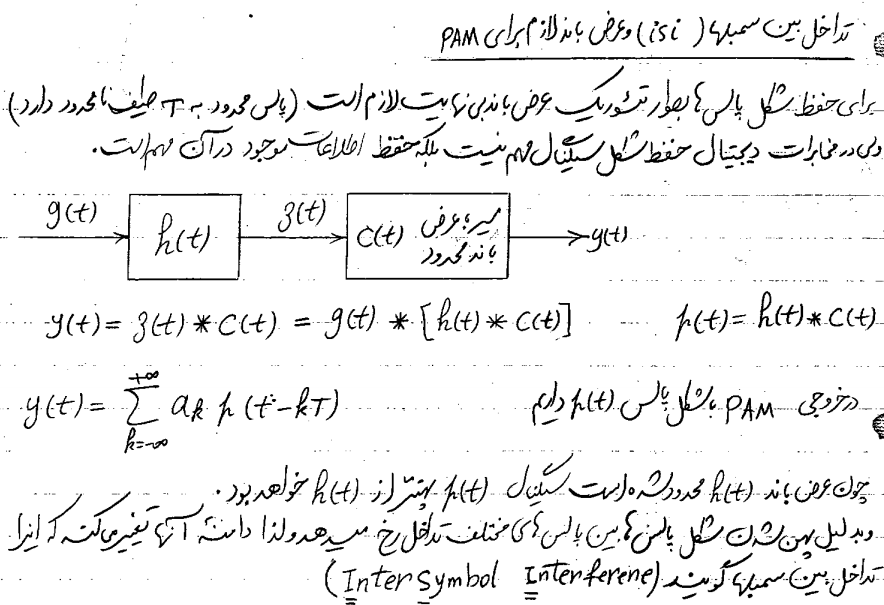 انتقال داده در باند پایه
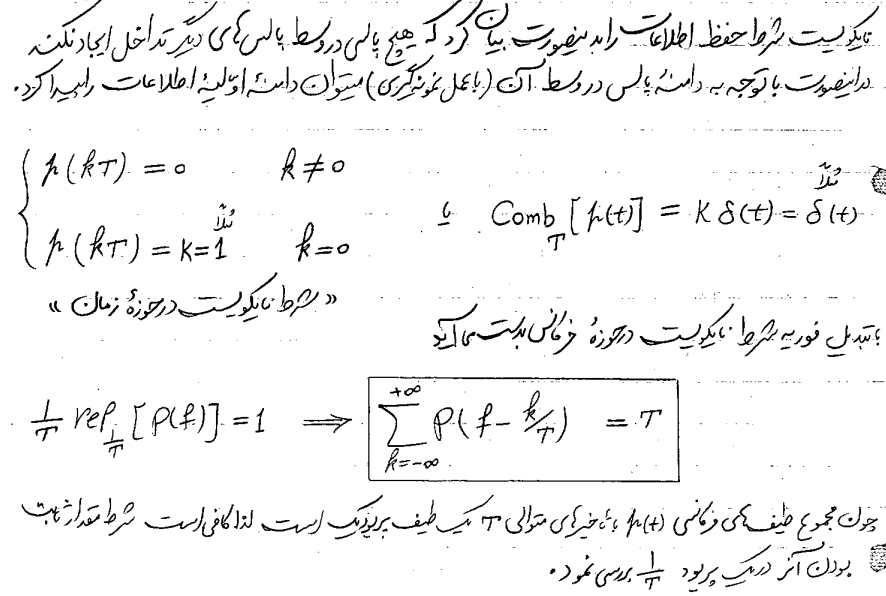 انتقال داده در باند پایه
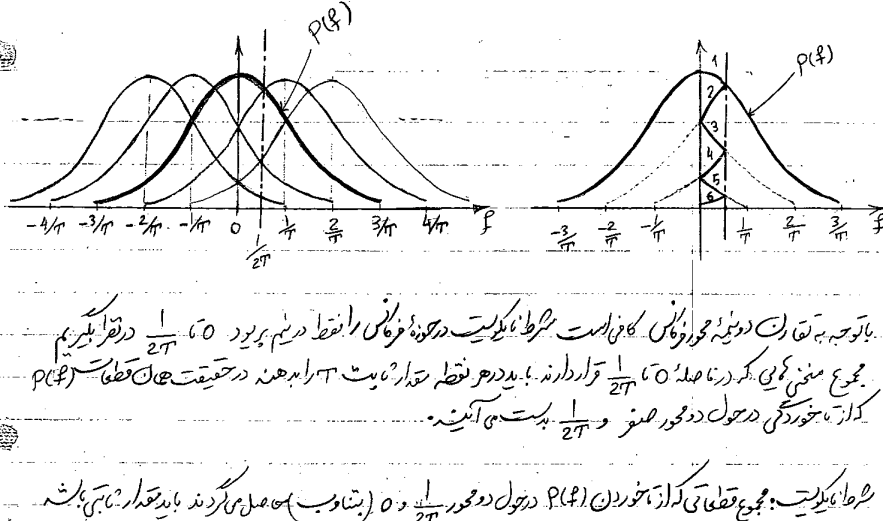 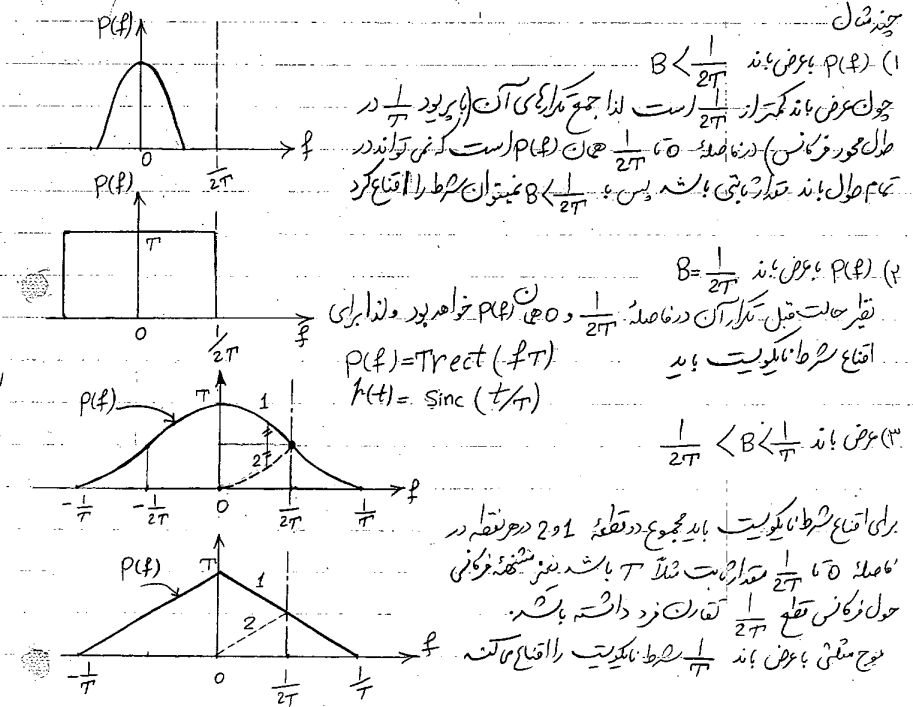 انتقال داده در باند پایه
انتقال داده در باند پایه
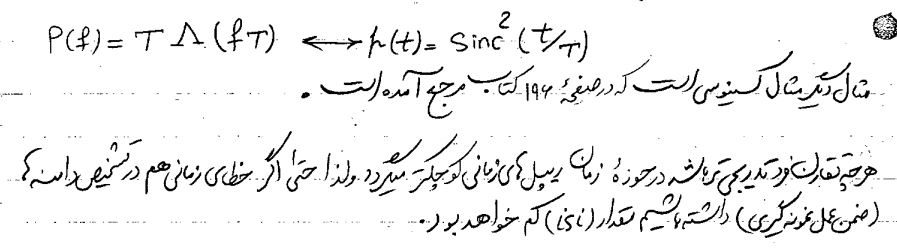 انتقال داده در باند پایه
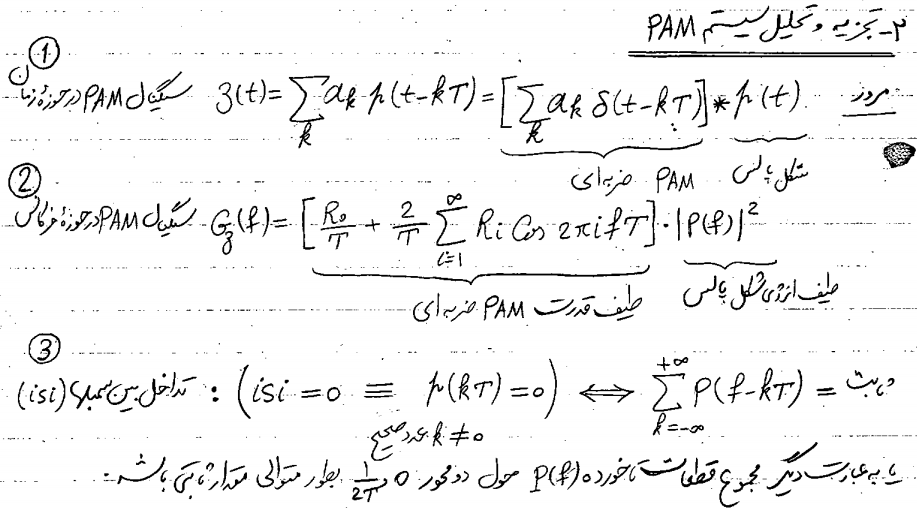 انتقال داده در باند پایه
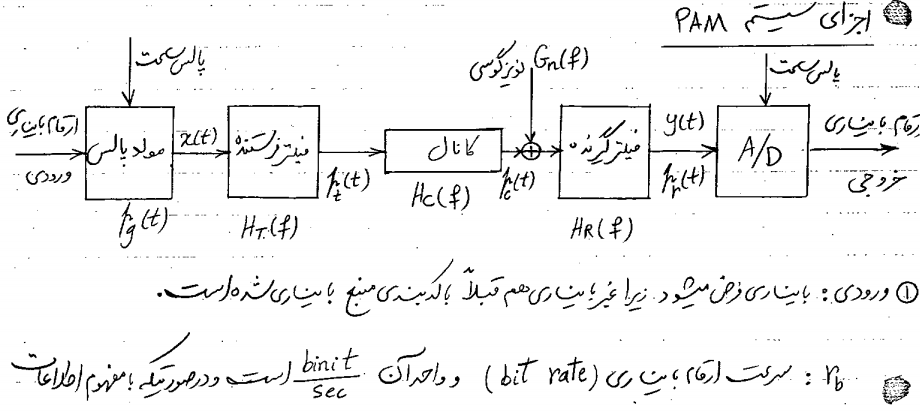 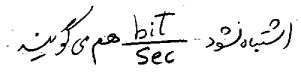 انتقال داده در باند پایه
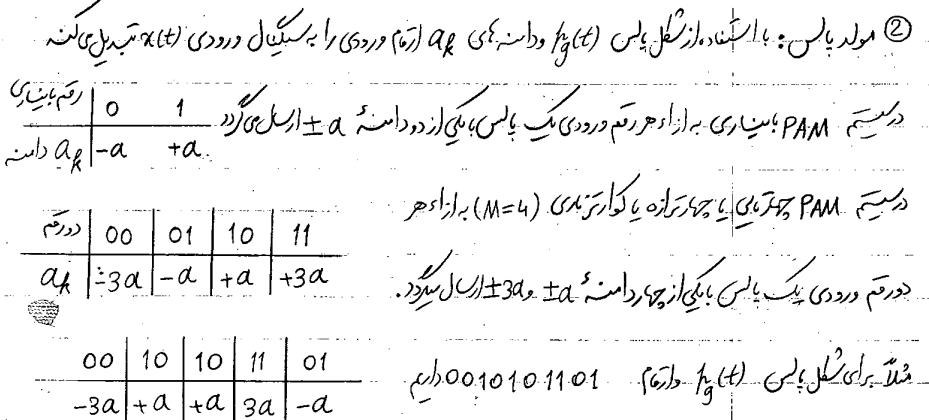 انتقال داده در باند پایه
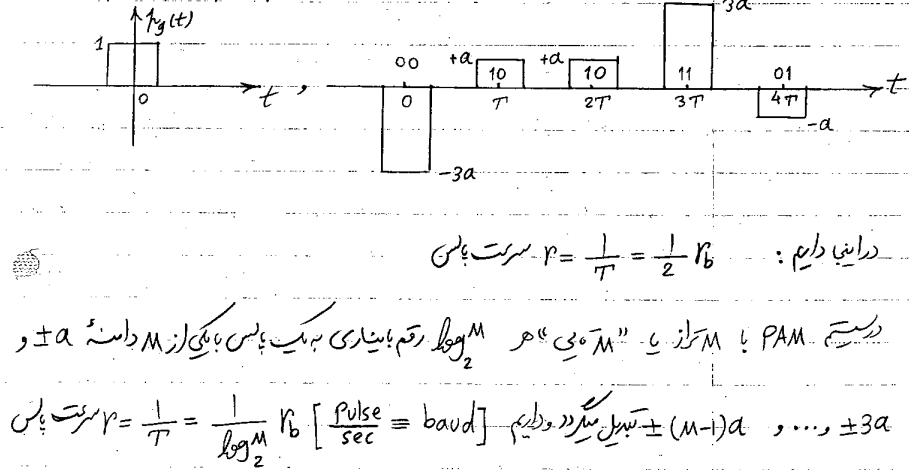 انتقال داده در باند پایه
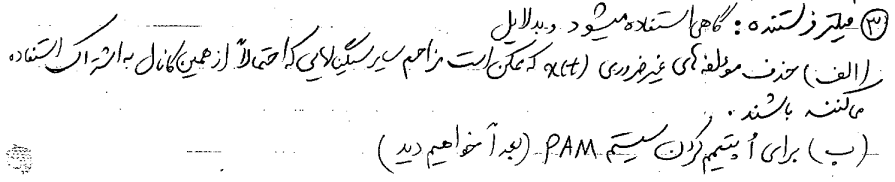 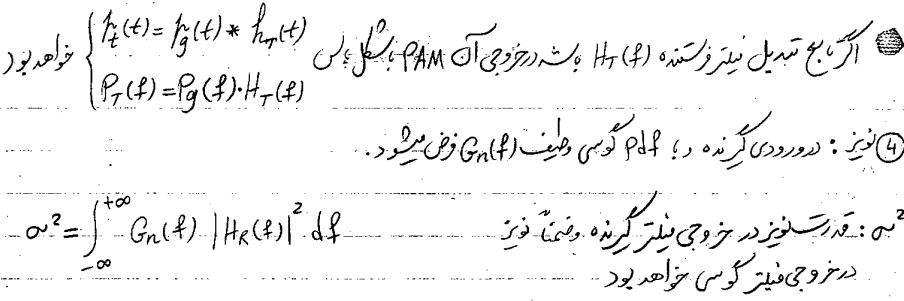 انتقال داده در باند پایه
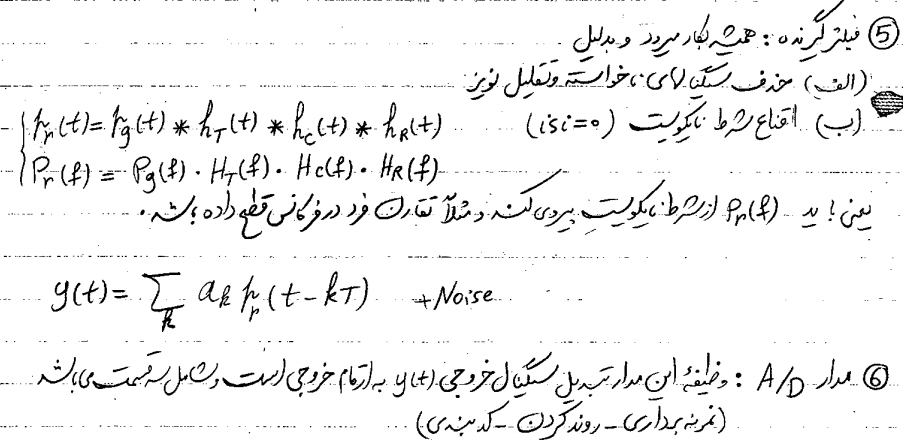 انتقال داده در باند پایه
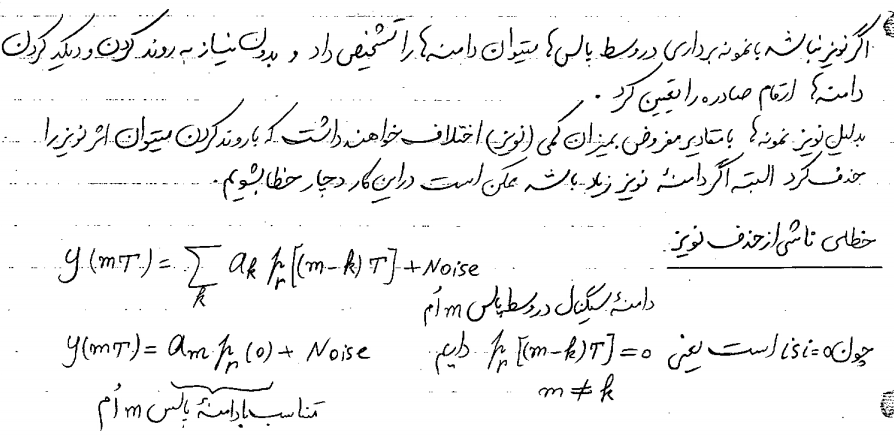 انتقال داده در باند پایه
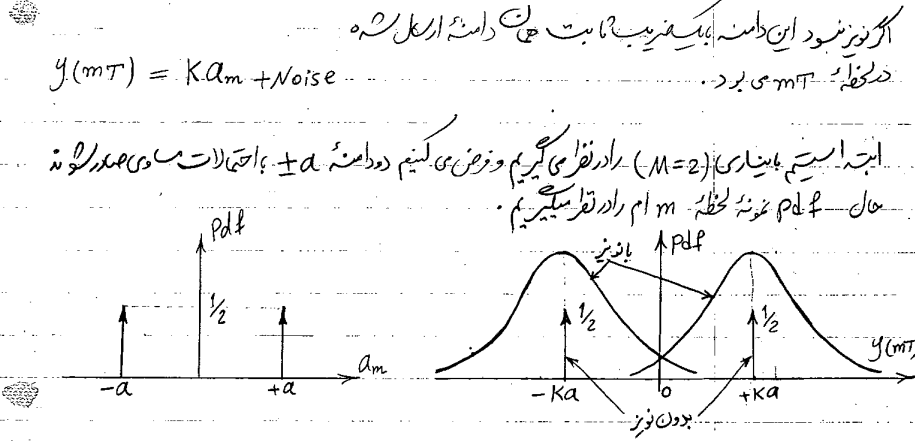 انتقال داده در باند پایه
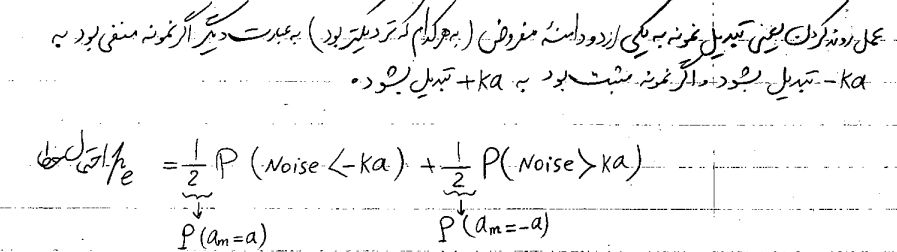 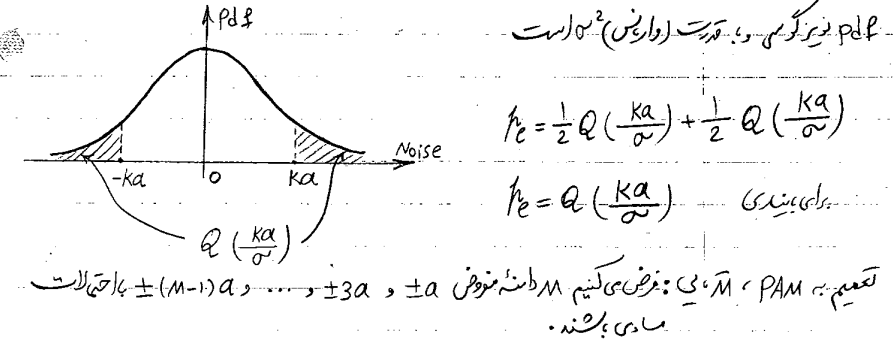 انتقال داده در باند پایه
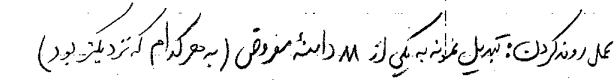 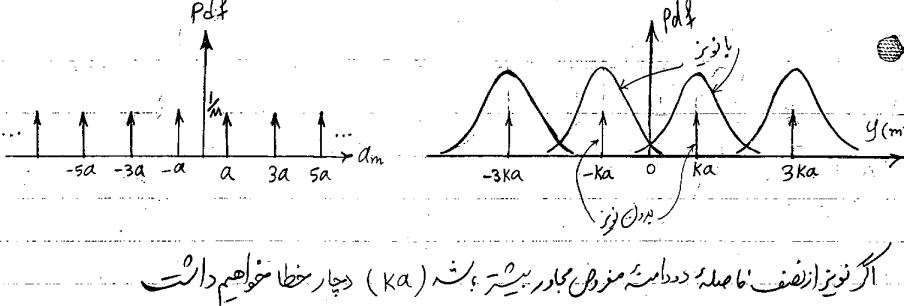 انتقال داده در باند پایه
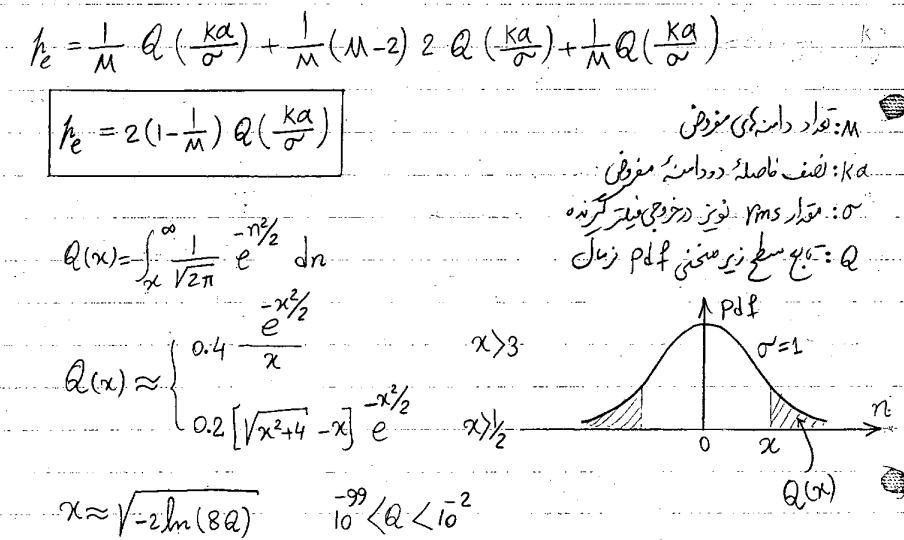 انتقال داده در باند پایه
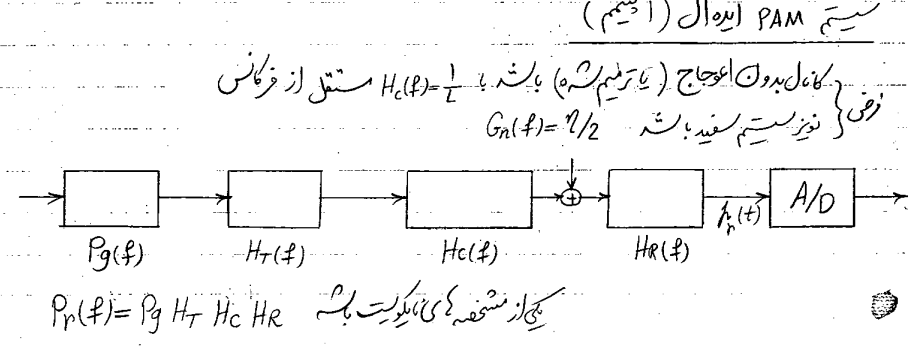 انتقال داده در باند پایه
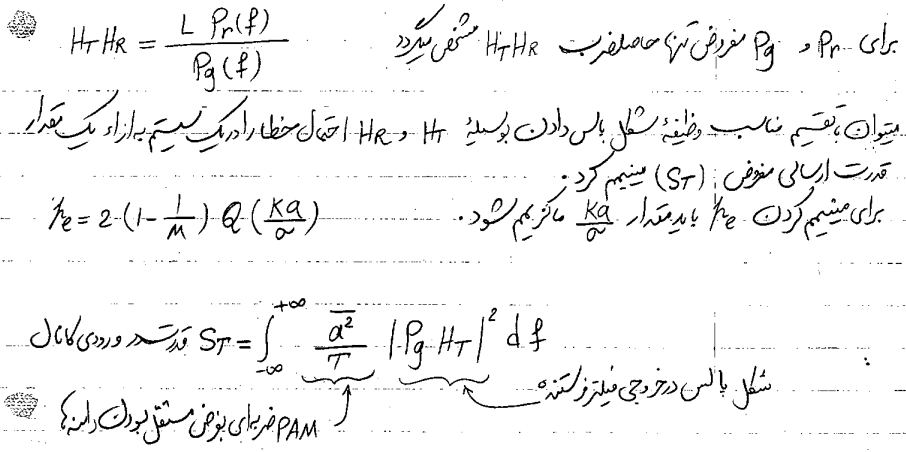 انتقال داده در باند پایه
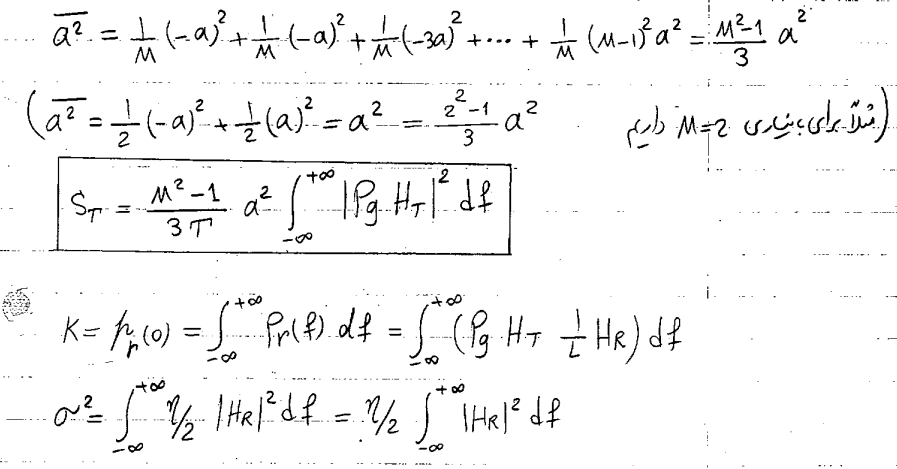 انتقال داده در باند پایه
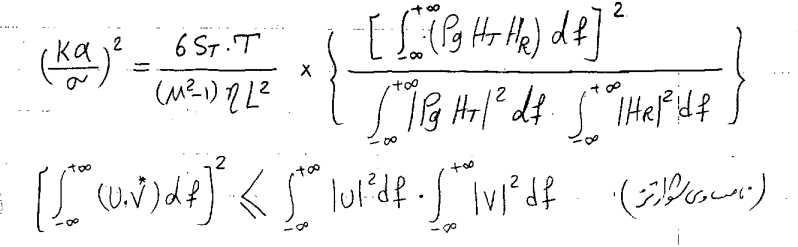 انتقال داده در باند پایه
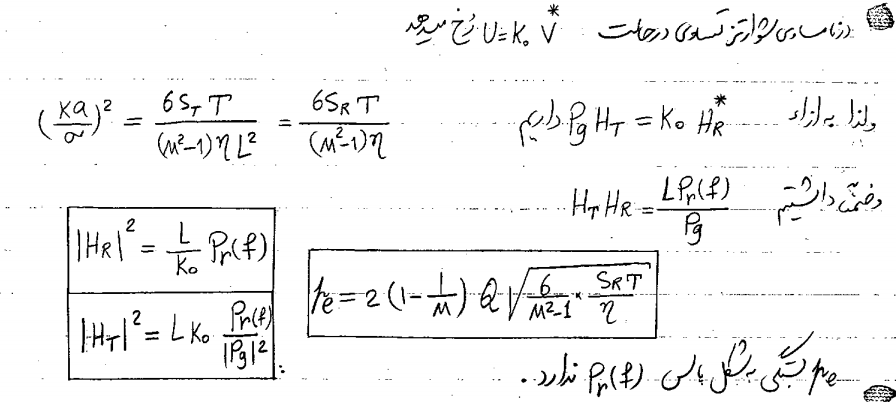 انتقال داده در باند پایه
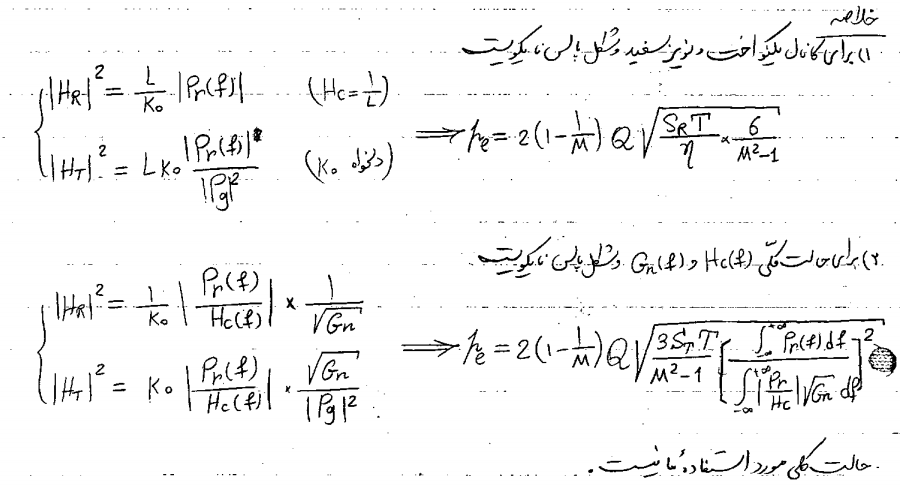 انتقال داده در باند پایه
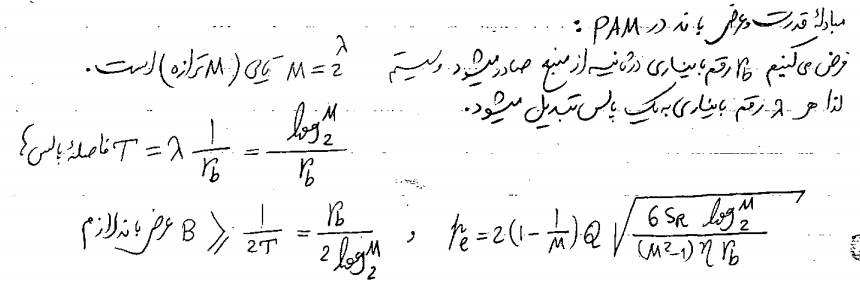 انتقال داده در باند پایه
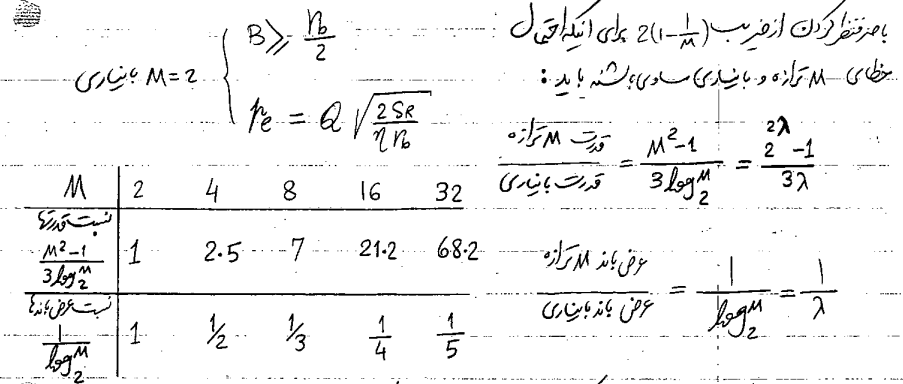 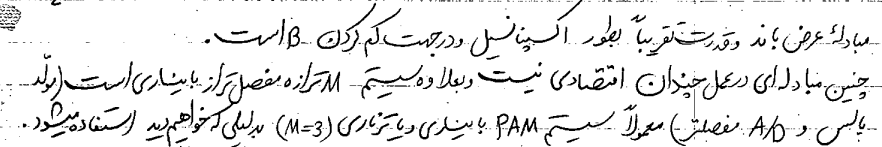 انتقال داده در باند پایه
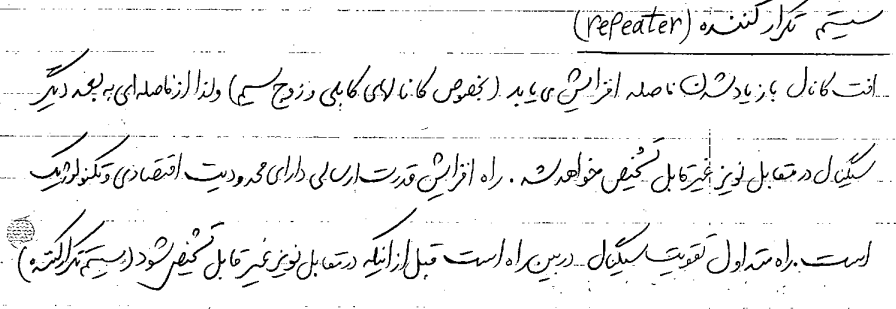 انتقال داده در باند پایه
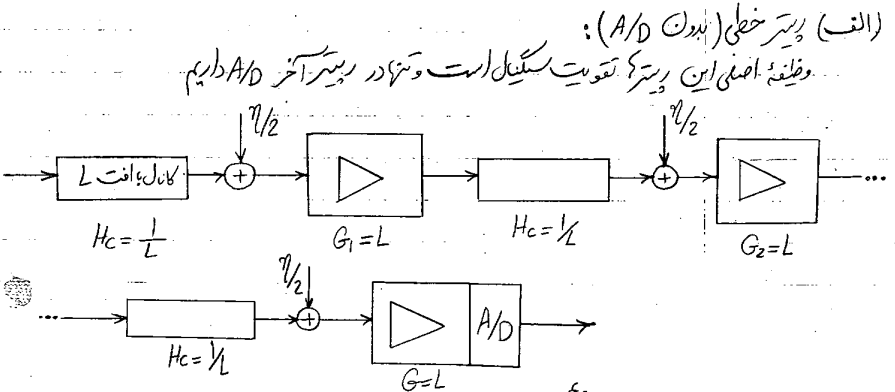 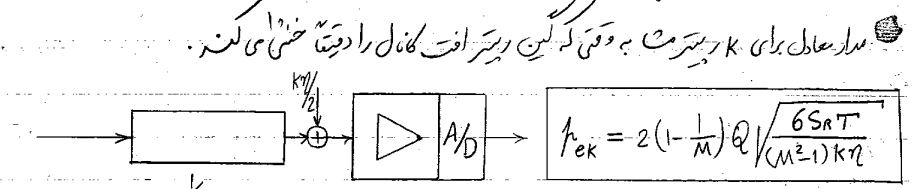 انتقال داده در باند پایه
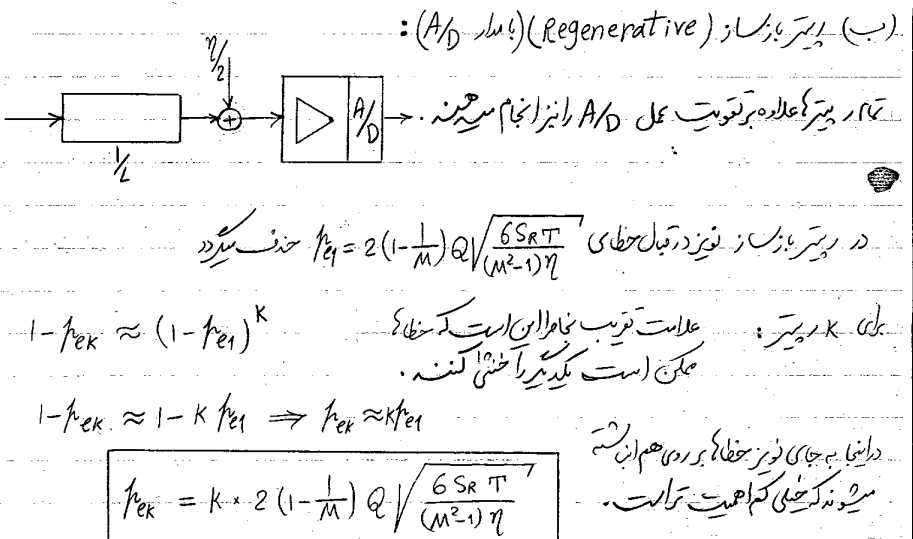 انتقال داده در باند پایه
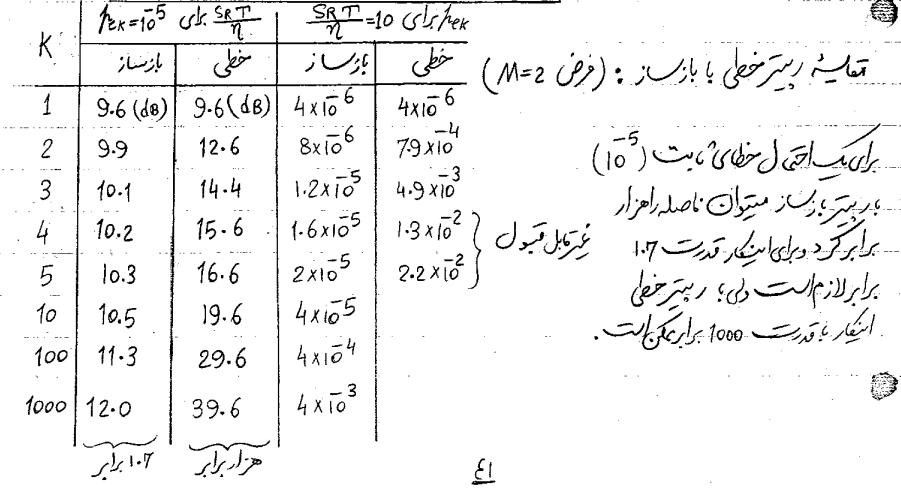 انتقال داده در باند پایه
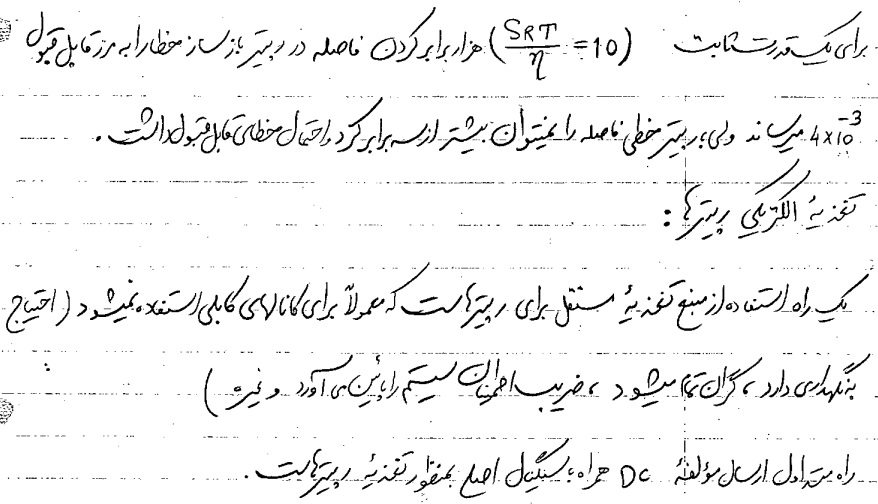 انتقال داده در باند پایه
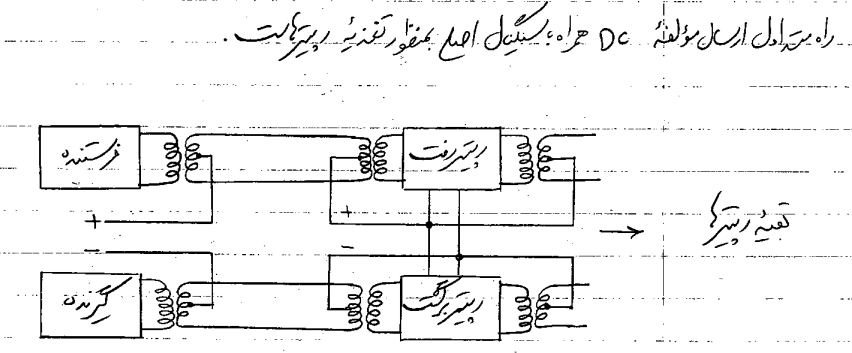 انتقال داده در باند پایه
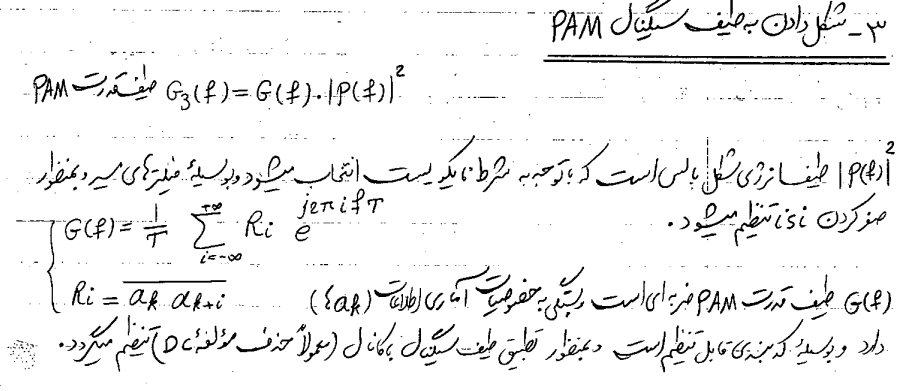 انتقال داده در باند پایه
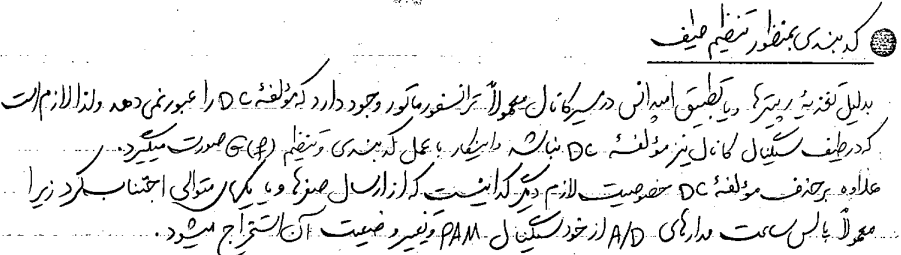 انتقال داده در باند پایه
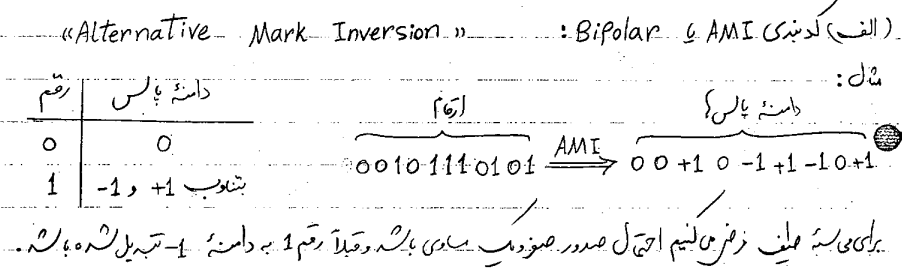 انتقال داده در باند پایه
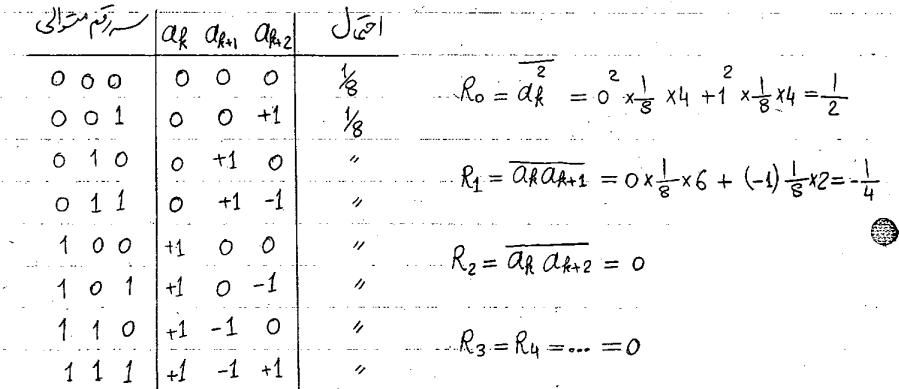 انتقال داده در باند پایه
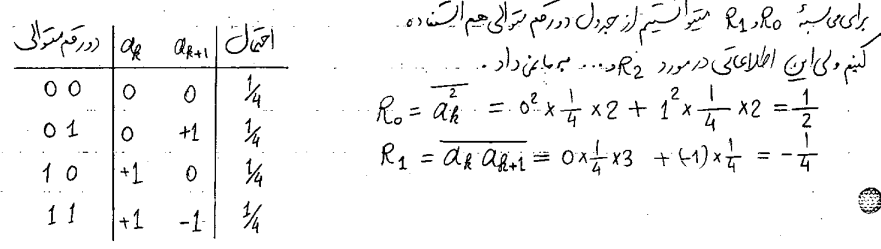 انتقال داده در باند پایه
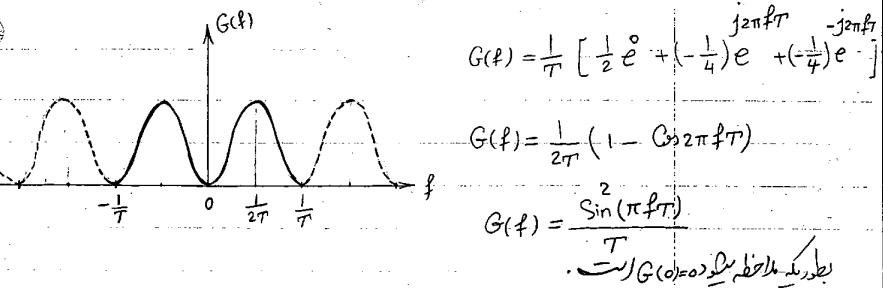 انتقال داده در باند پایه
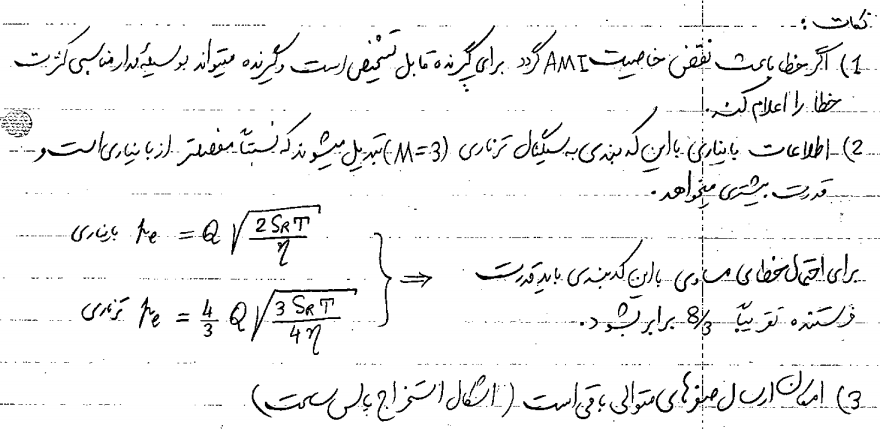 انتقال داده در باند پایه
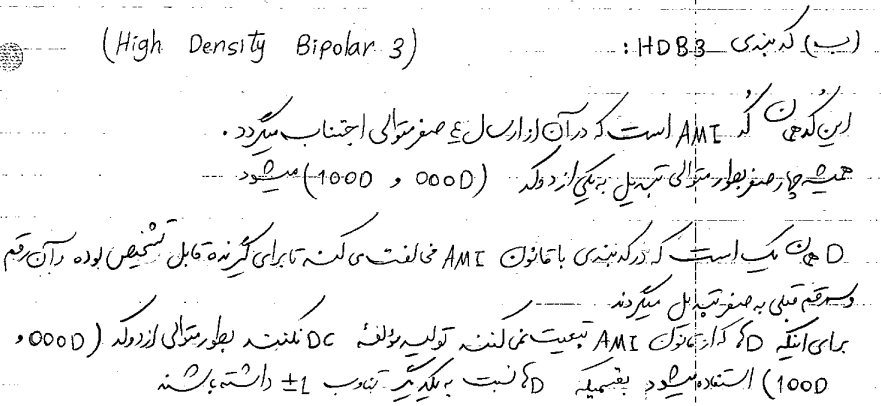 انتقال داده در باند پایه
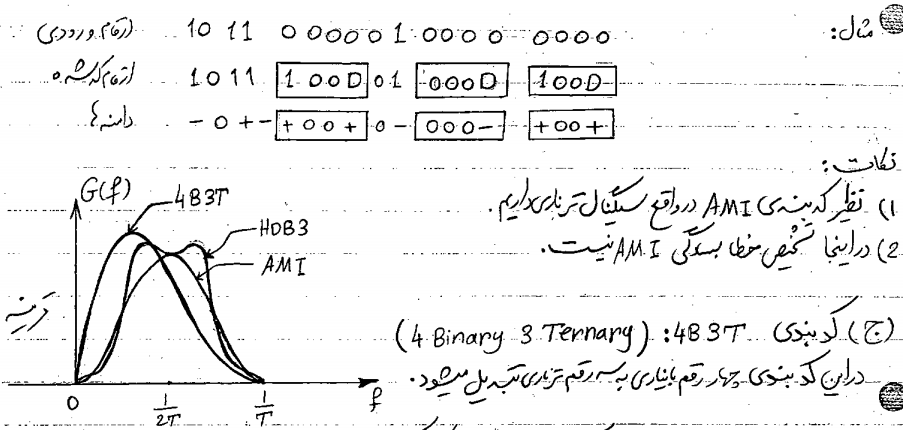 انتقال داده در باند پایه
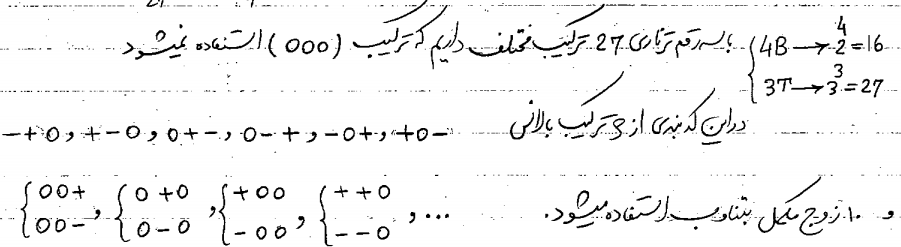 انتقال داده در باند پایه
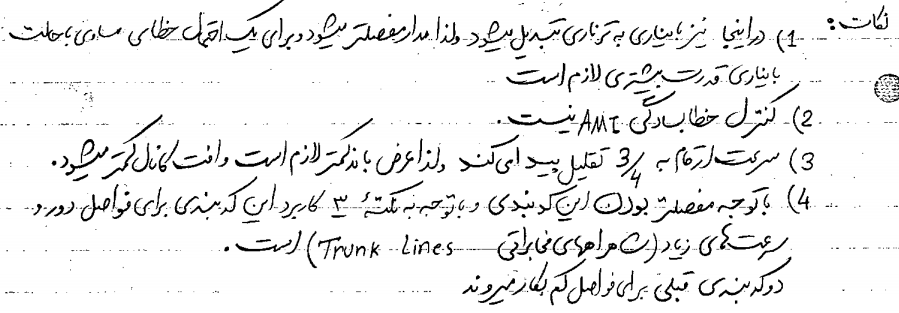 انتقال داده در باند پایه
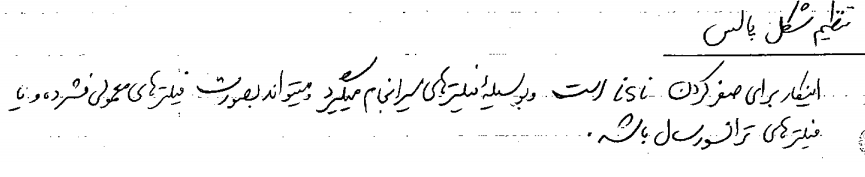 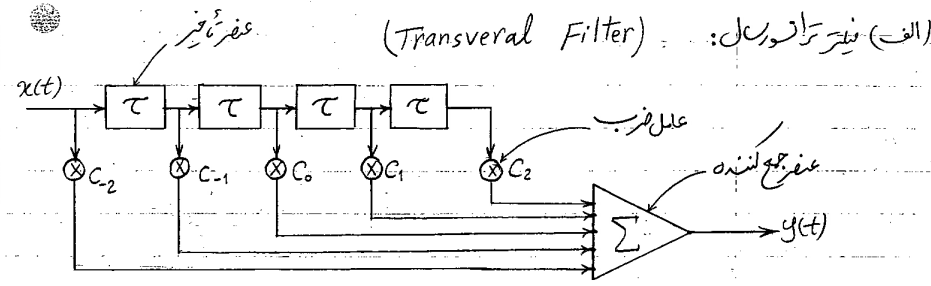 انتقال داده در باند پایه
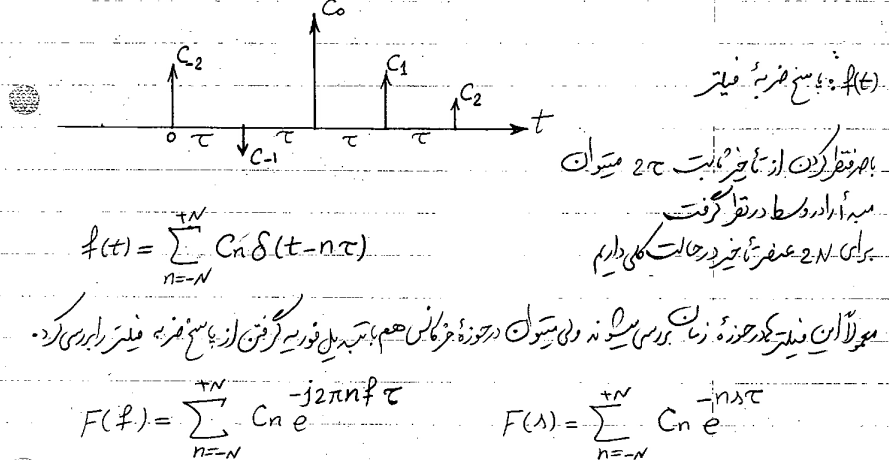 انتقال داده در باند پایه
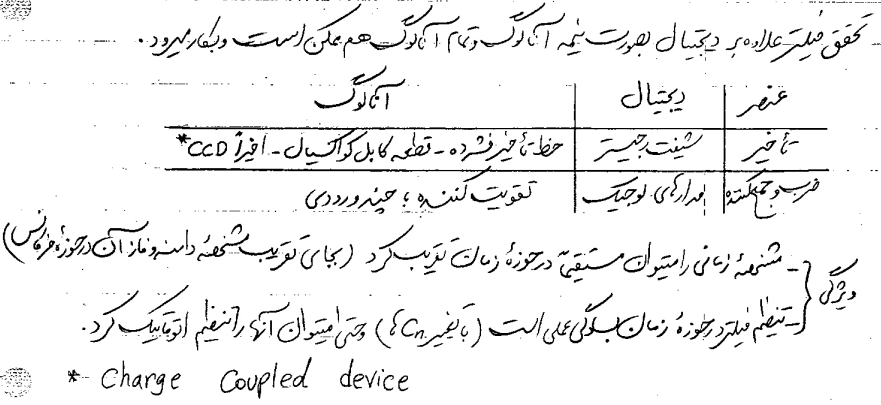 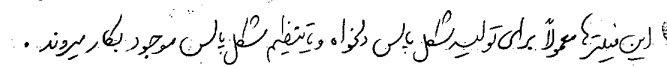 انتقال داده در باند پایه
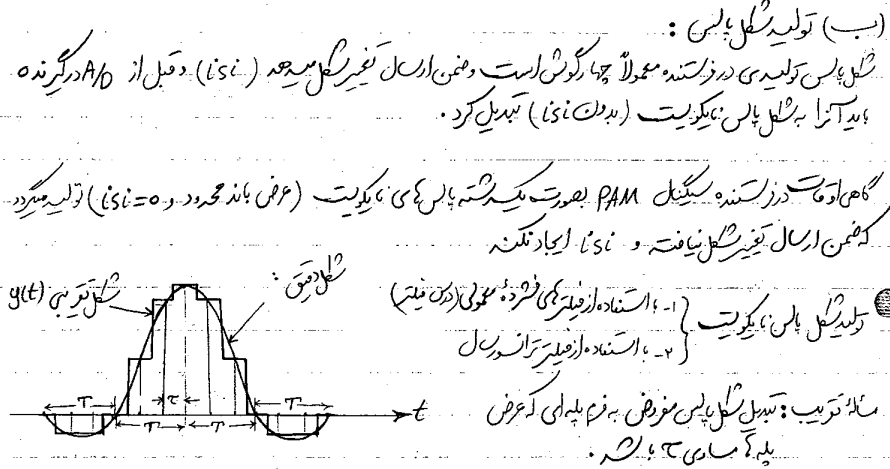 انتقال داده در باند پایه
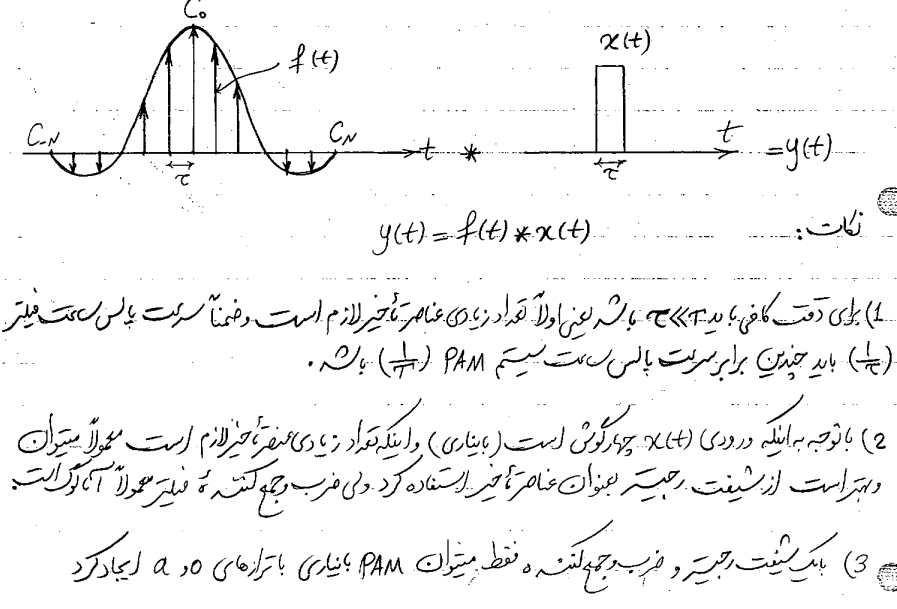 انتقال داده در باند پایه
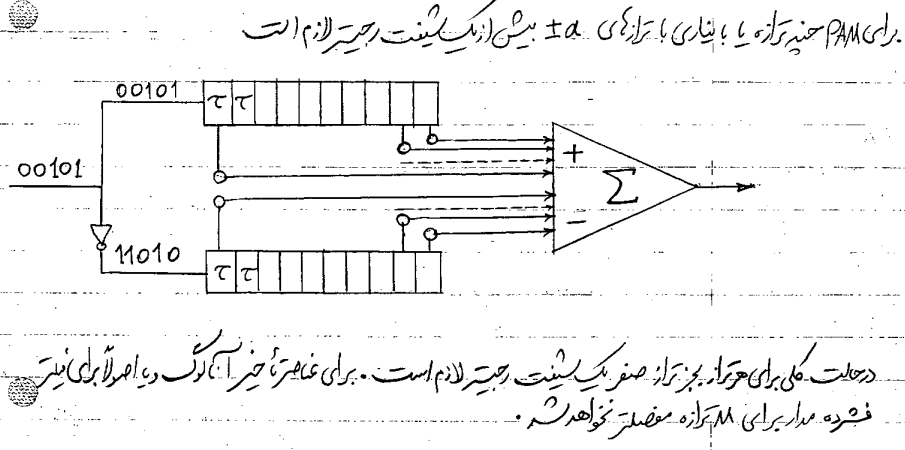 انتقال داده در باند پایه
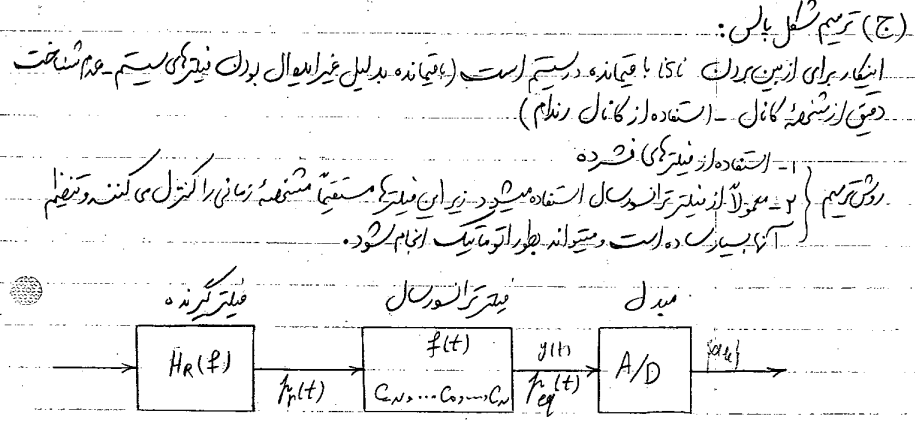 انتقال داده در باند پایه
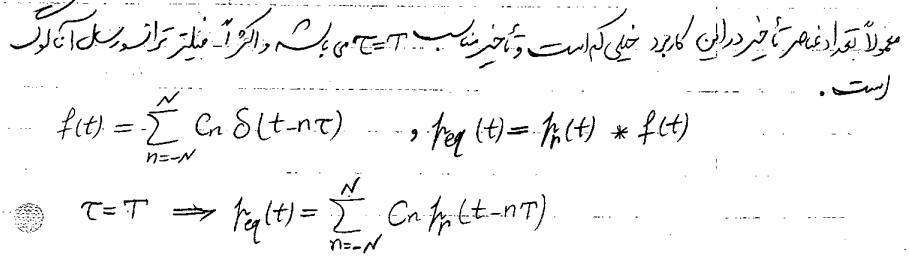 انتقال داده در باند پایه
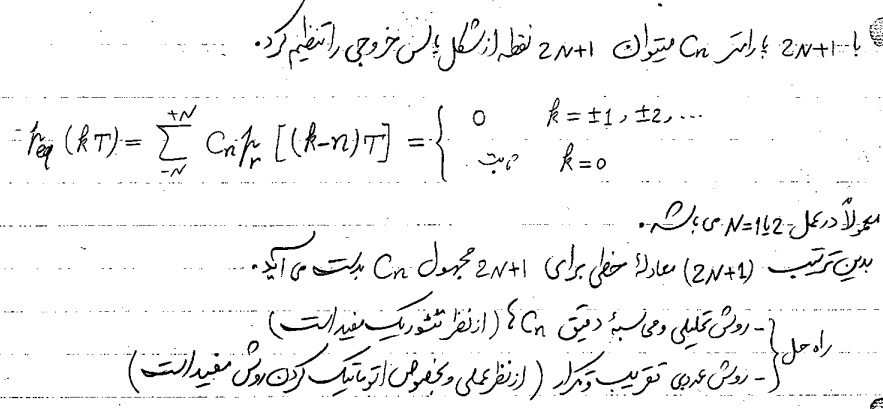 انتقال داده در باند پایه
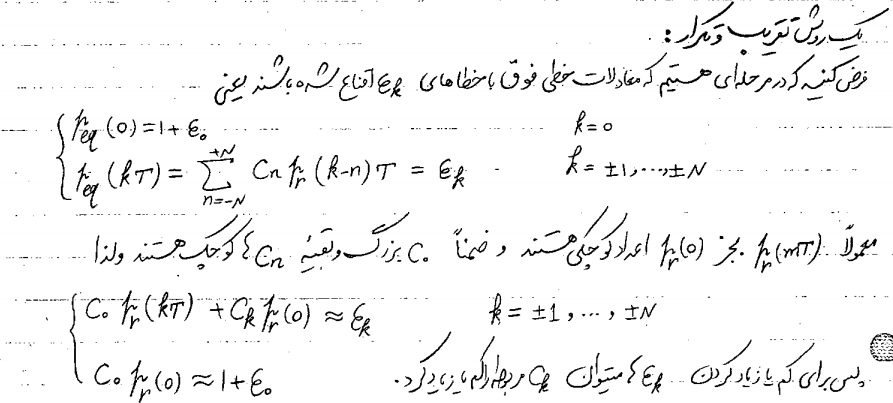 انتقال داده در باند پایه
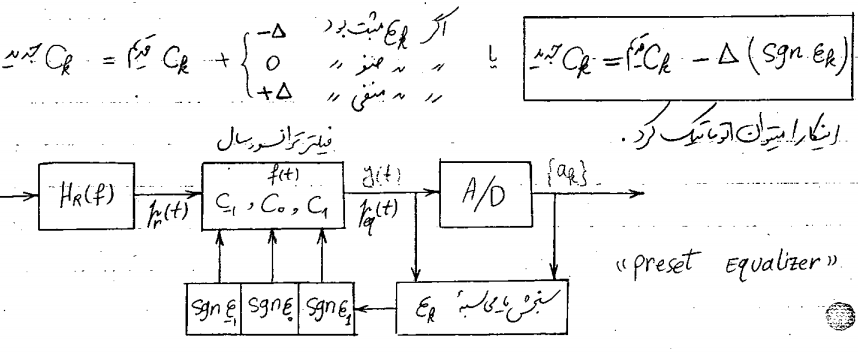 انتقال داده در باند پایه
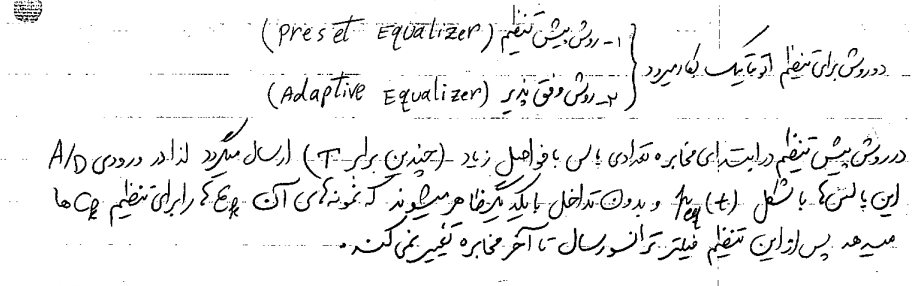 انتقال داده در باند پایه
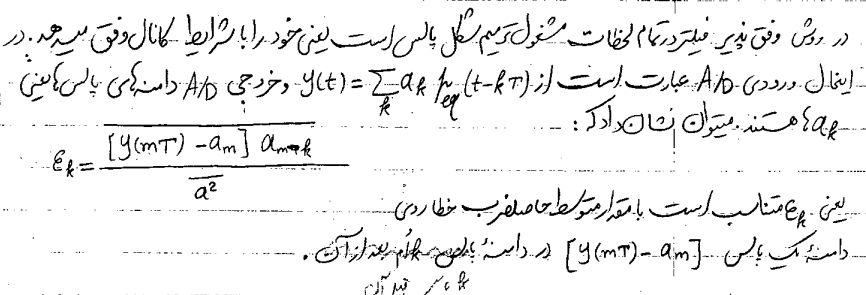 انتقال داده در باند پایه
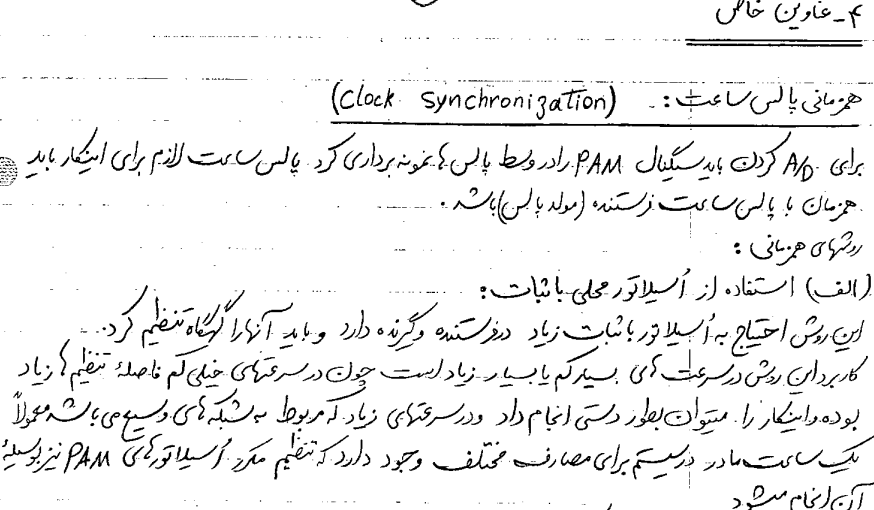 انتقال داده در باند پایه
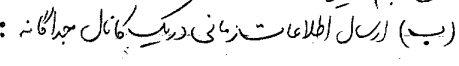 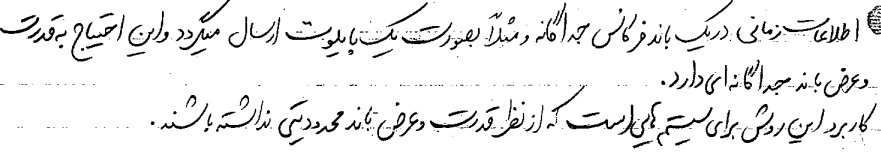 انتقال داده در باند پایه
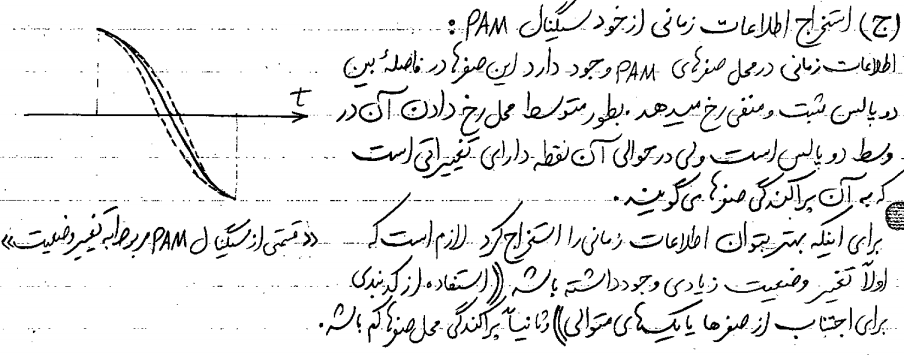 انتقال داده در باند پایه
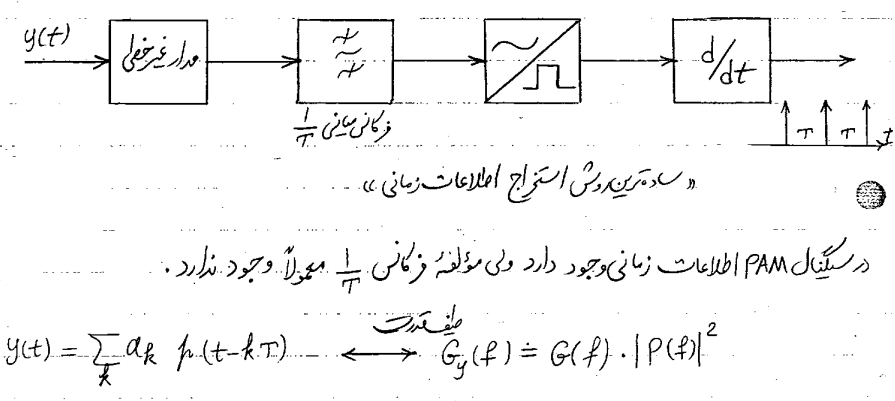 انتقال داده در باند پایه
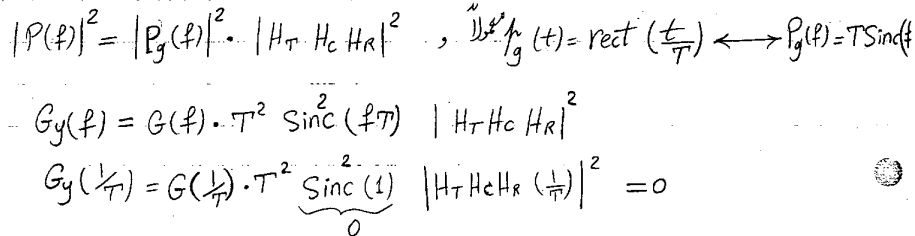 انتقال داده در باند پایه
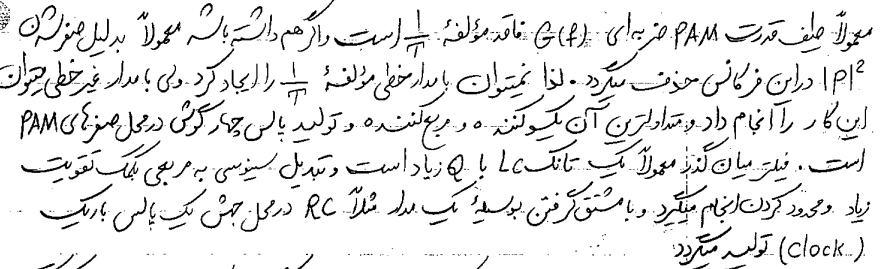 انتقال داده در باند پایه
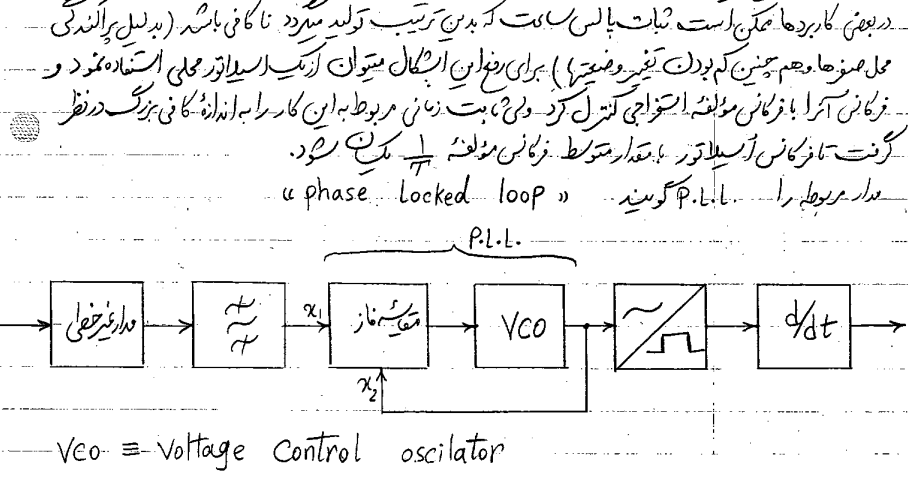 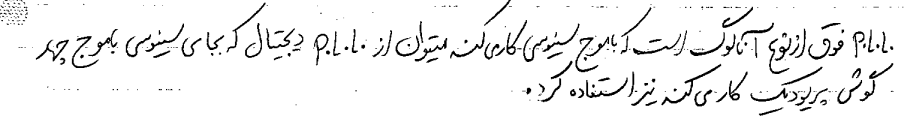 انتقال داده در باند پایه
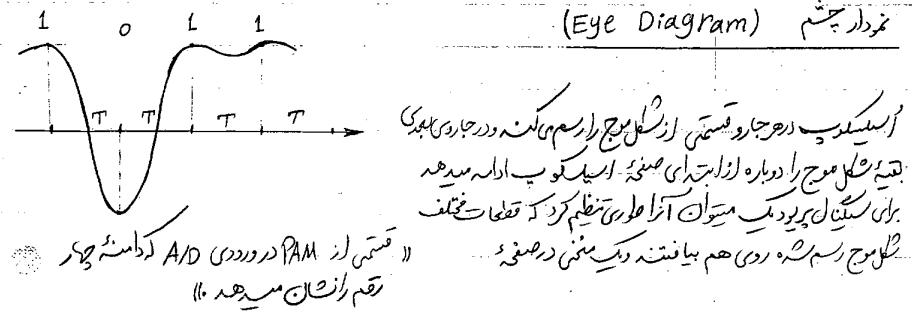 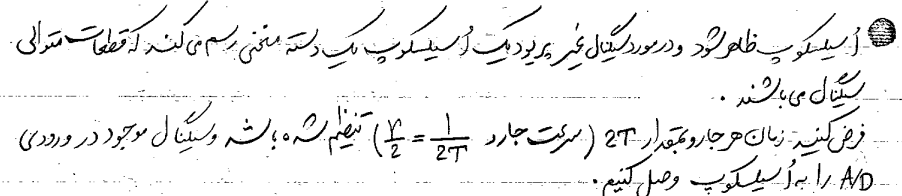 انتقال داده در باند پایه
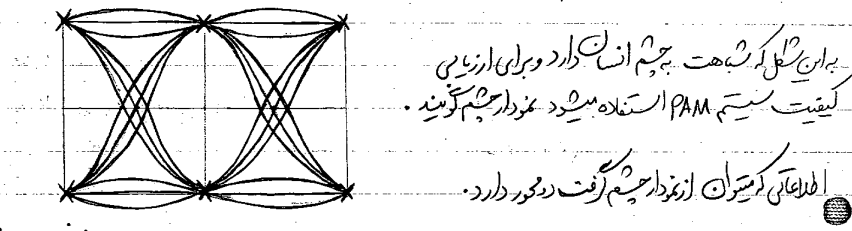 انتقال داده در باند پایه
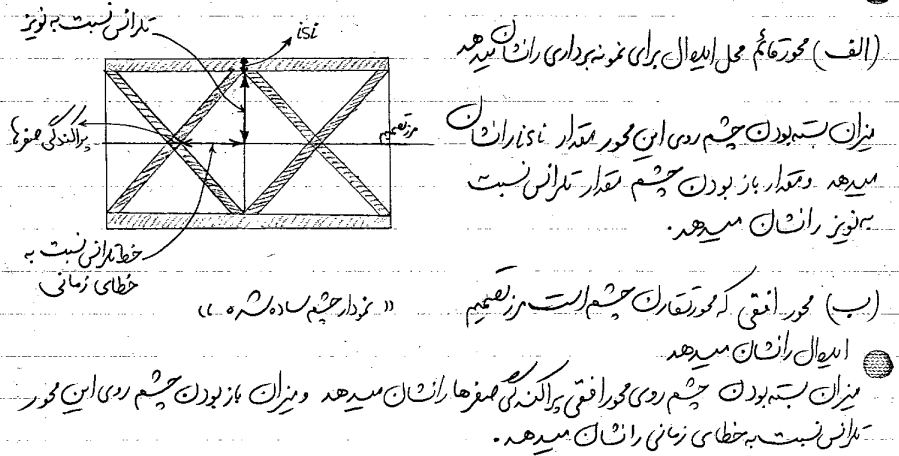 انتقال داده در باند پایه
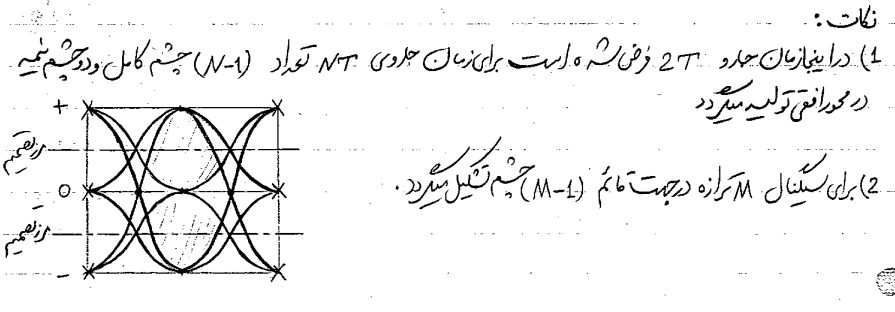